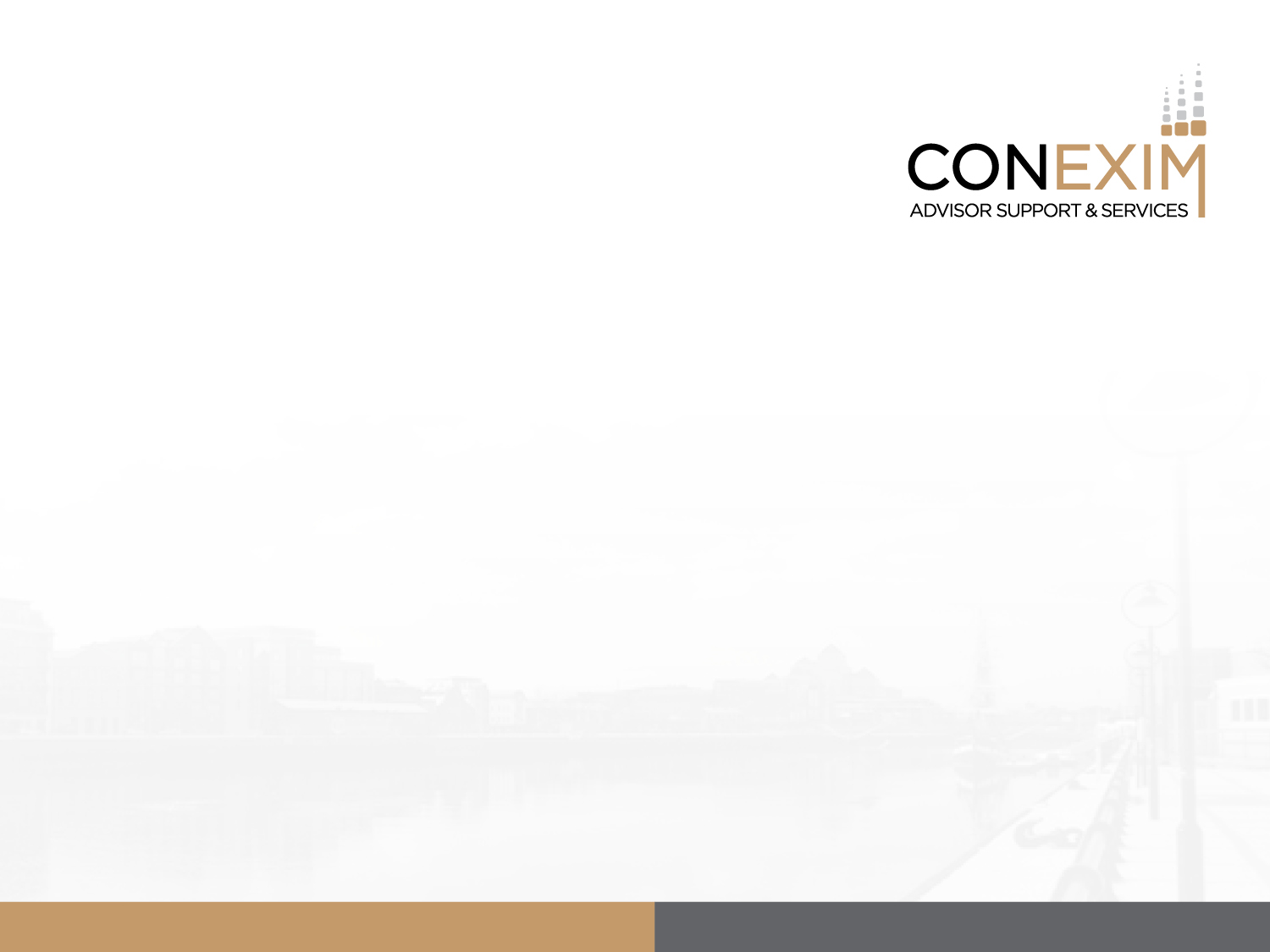 THE IMPLICATIONS / APPLICATION / OPPORTUNITIES OF PRIPPs / KIDS BILL CASEY, DIRECTOR OF FINANCIAL ADVISOR SERVICES, CONEXIM28TH MARCH 2018
Regulatory issues topical at turn of year

MiFID II
Commission – Restricted ? Banned?
Independent/non Independent
Under the Radar!

PRIIPs

Packaged Retail and Insurance-Based Investment Products (PRIIPs)

A PRIIPs is a packaged retail and insurance-based investment product that might be subject to investment risks for retail investors.
Under the PRIIPs Legislation product providers are required to produce
KIDs (“Key Information Documents”) for Investment Products
What is a KID?
A Key Information Document (“KID”) is an information sheet consisting of at most three A4 pages. 
It provides the consumer with information on the main features of the respective product. 
Focus is on the risks, reward profile and costs associated with the product.
One of the consequences of PRIIPs to Financial Advisors in Ireland
It has forced the Life companies to provide transparency on fund costs in certain instances
The purpose of today is to show where the details can be found and how to use them using information currently available from the life companies
As of January this year all Life companies have had to made KID’s available for all investment options for non pension investments

However issues remain:

Not uniform
Complex
Pension’s / ARF’s
Most frequent initial query from Advisors…
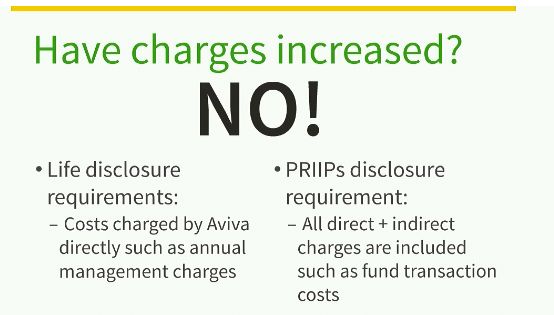 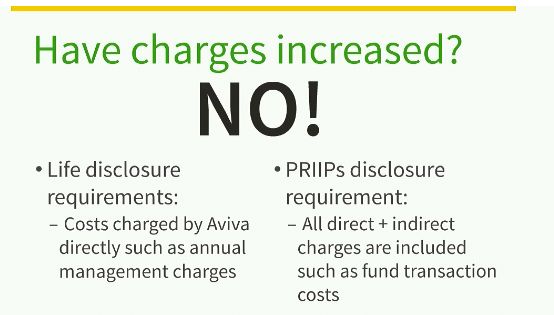 We have examined PRIIPS information available from four of the main life companies
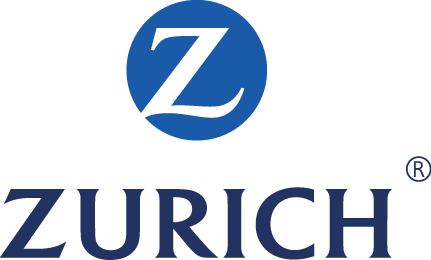 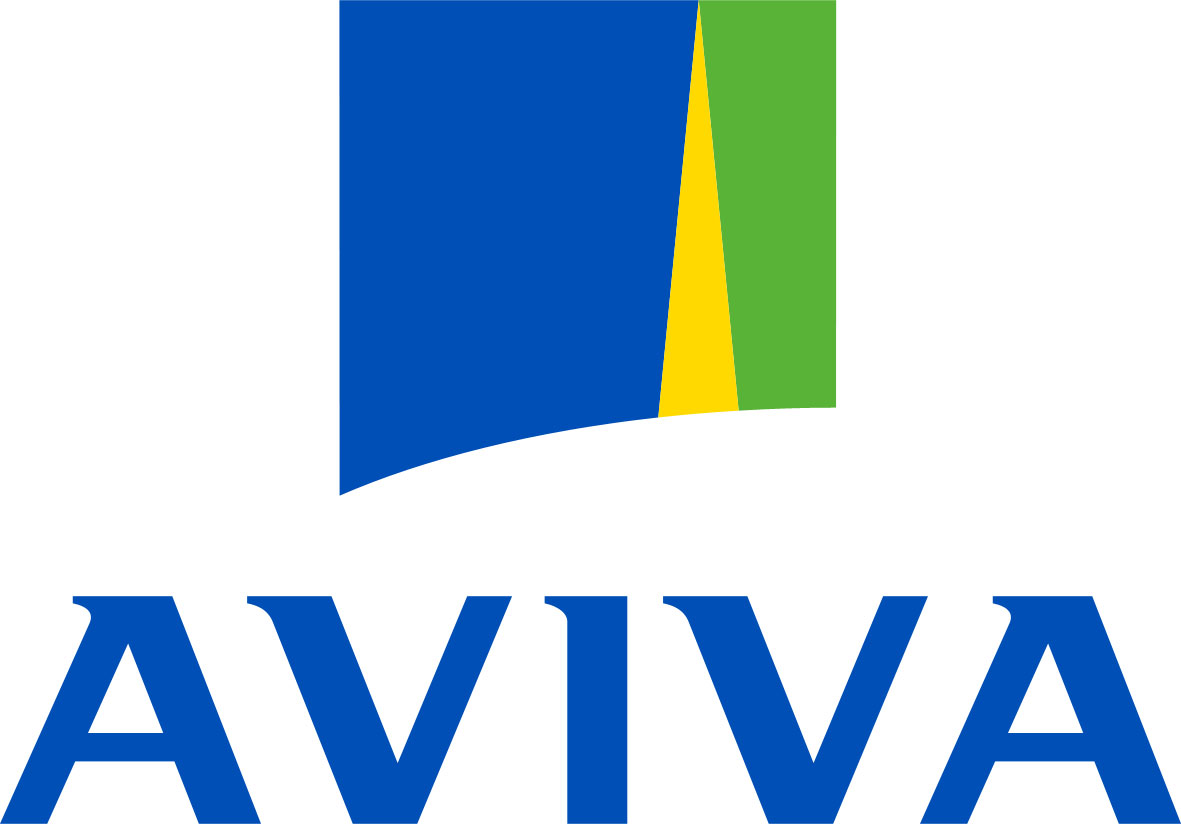 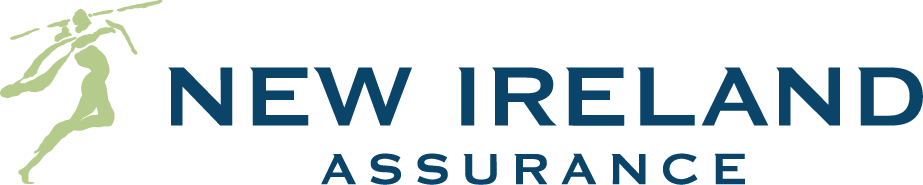 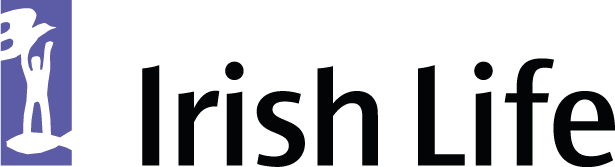 Two main findings
1. Annual fund costs higher than we thought

2. Commission, makes clear who pays
How to find Zurich PRIIPS info
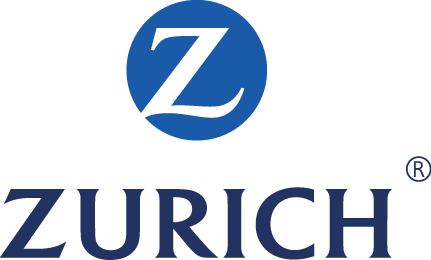 www.Zurich.ie
Brokers
Zurich Life Broker Centre
PRIIPs Key Information document
Lifesave Investment Bond 
      ‘Key Info Doc’   ‘Fund specific info doc’
Zurich
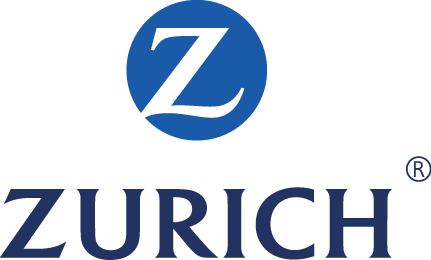 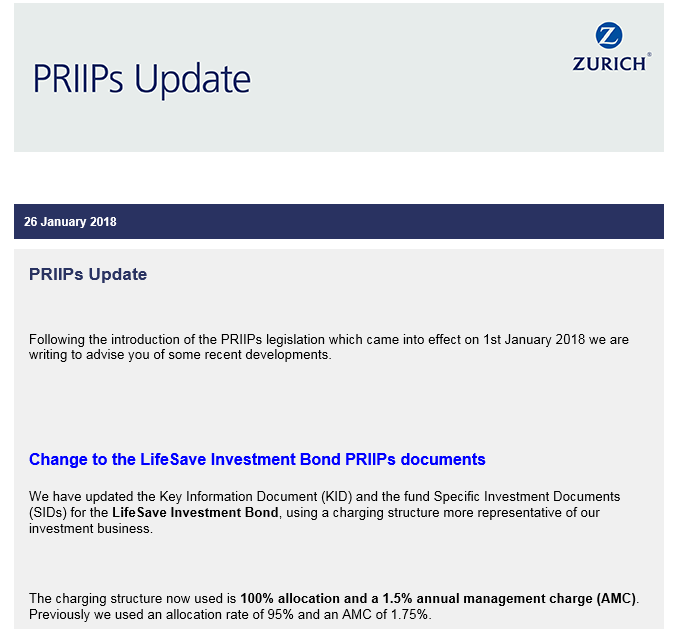 Zurich
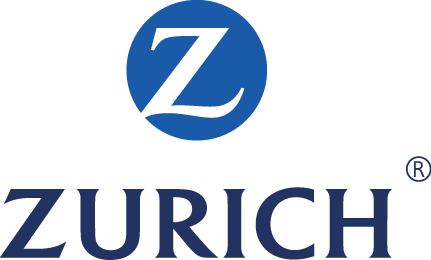 Zurich
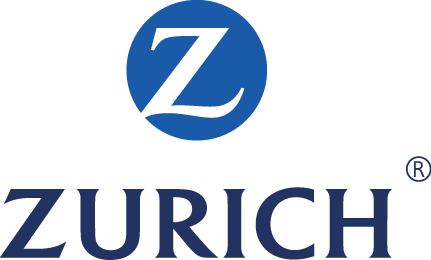 Queries

If you have any questions on our KID/SIDs and on comparing them with competitor products, please contact your Zurich Broker Consultant.
New Ireland
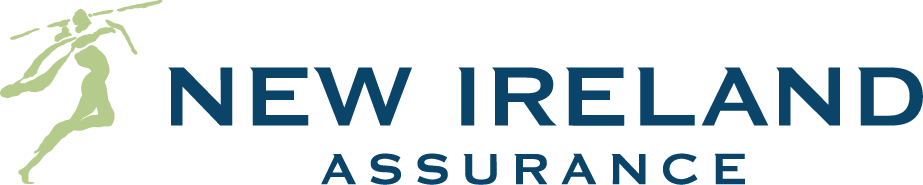 Brokers Ireland Compliance Update 6.3.18
Costs/Charges – Some product providers have adopted the approach of using the worst pricing scenario for the basis of the KID. This means that when you provide the KID, the cost outlined are not accurate for the client and overstate the possible costs/charges for the client. This is causing confusion for both the Broker and clients at the point of sale.
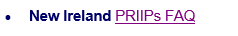 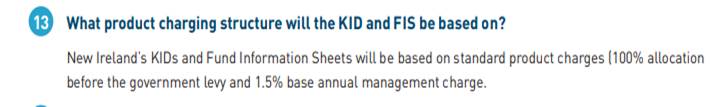 New Ireland
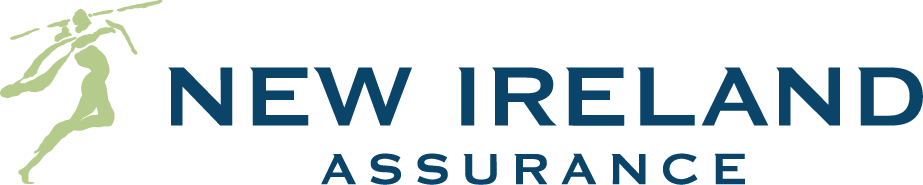 New Ireland.ie
Fund Centre
Key Information Documents (KIDs)
Single Premium
Smart fund
100% Allocation 1.5% AMC (1% AMC, .5% trail)
Aviva
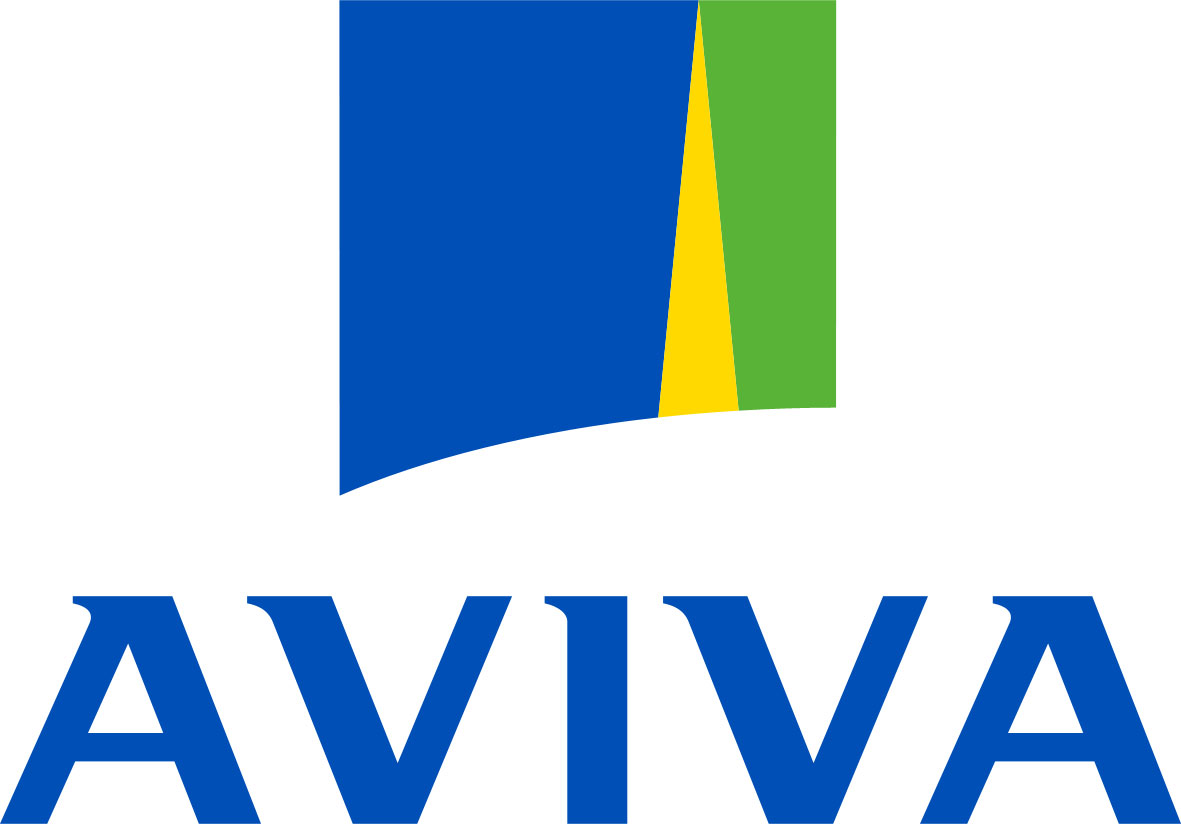 Aviva.ie/broker
PRIIPs Key Information (KID) tool (Bottom right graphic)
FAQ
About key information document
What level of commission have Aviva chosen to include in performance and cost scenarios in the KID? 
How is the most representative level of commission determined?
What are the most represented commission rates for Aviva products?
Aviva
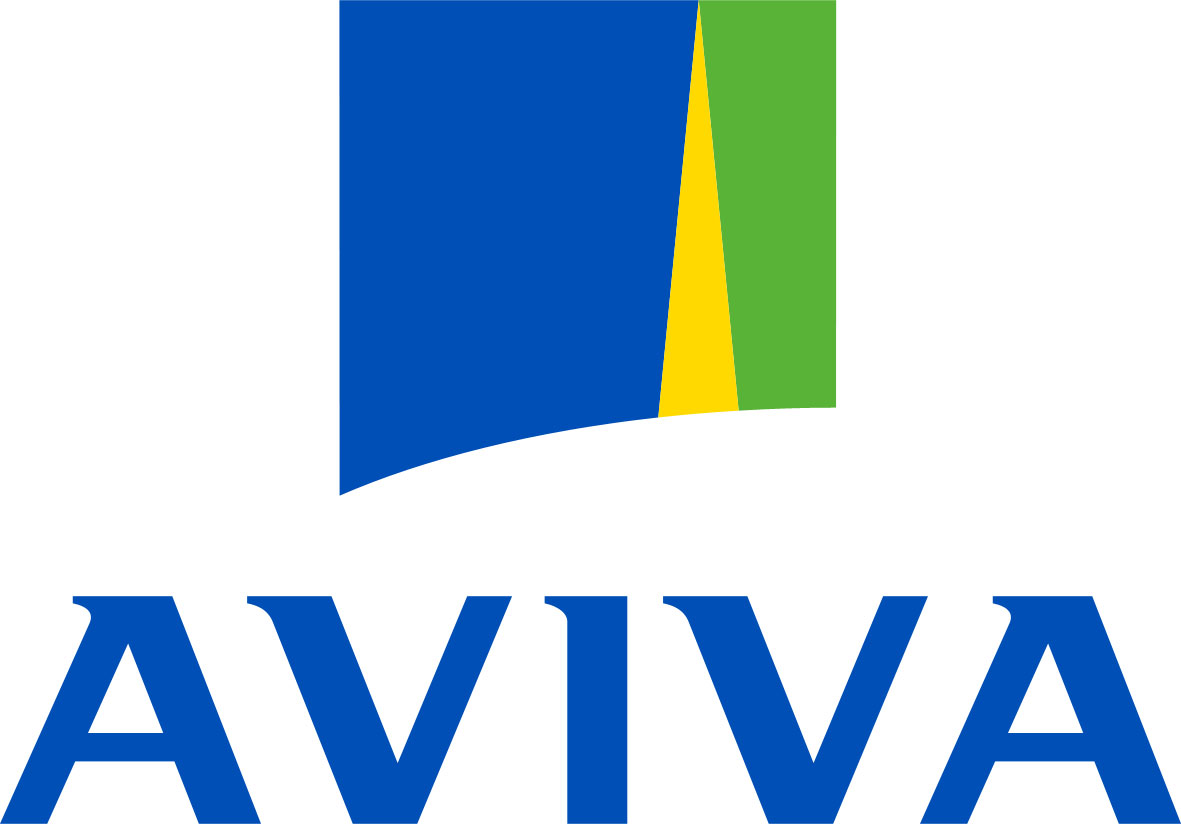 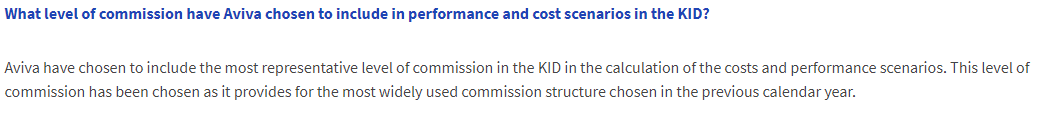 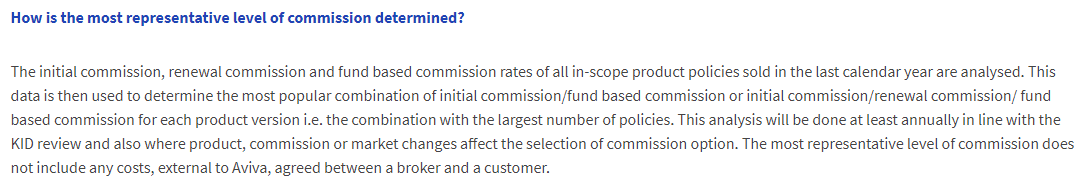 Aviva
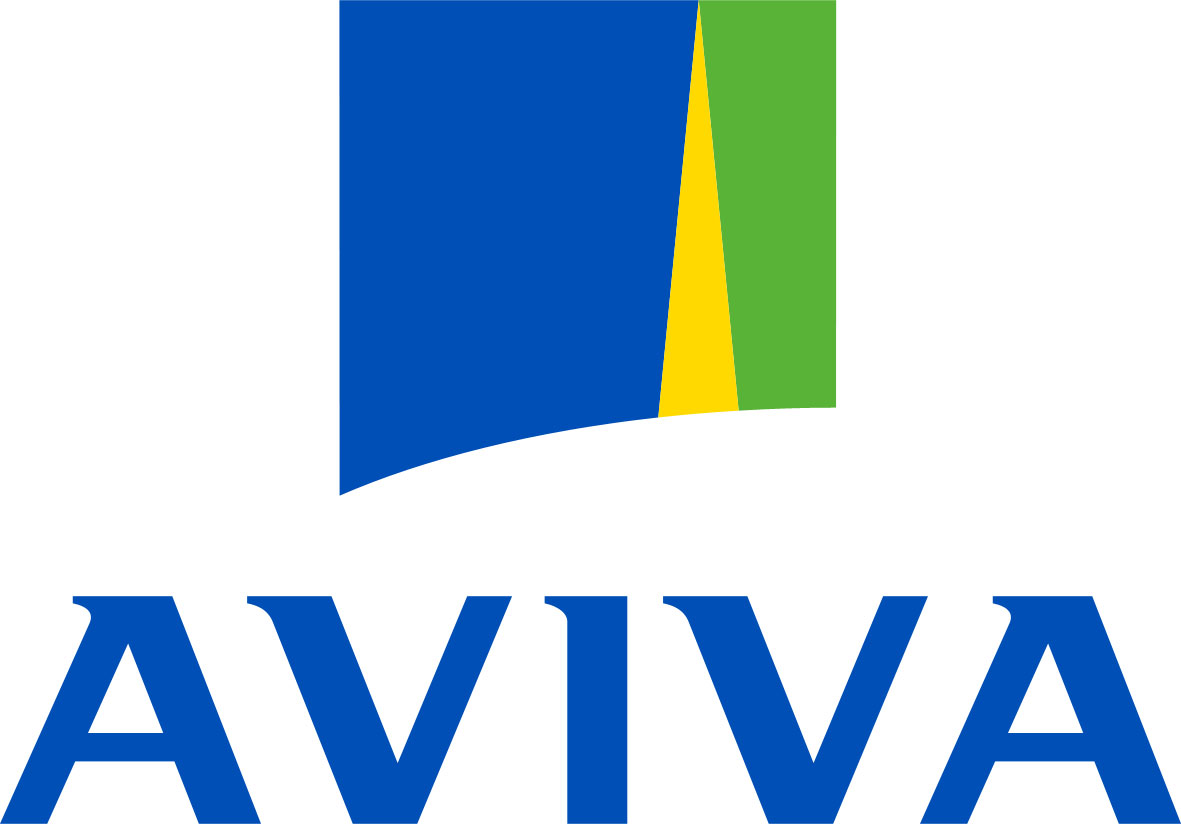 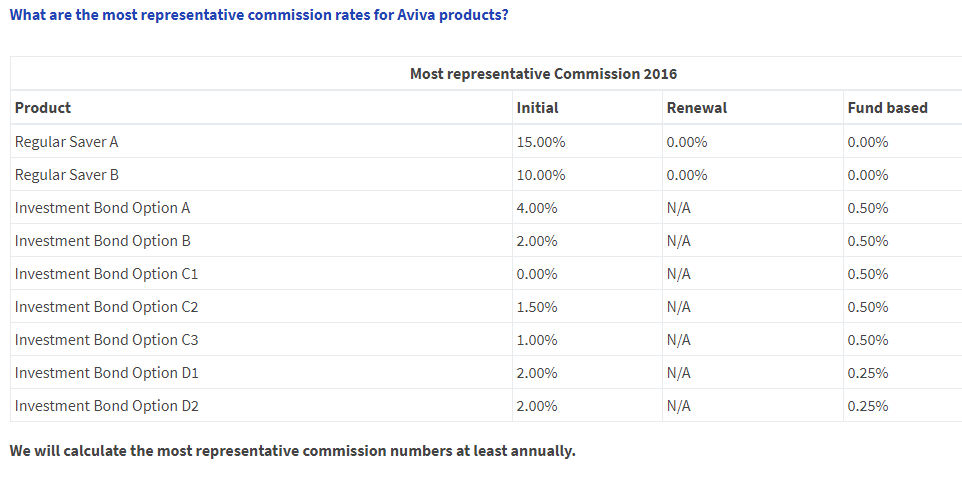 Aviva
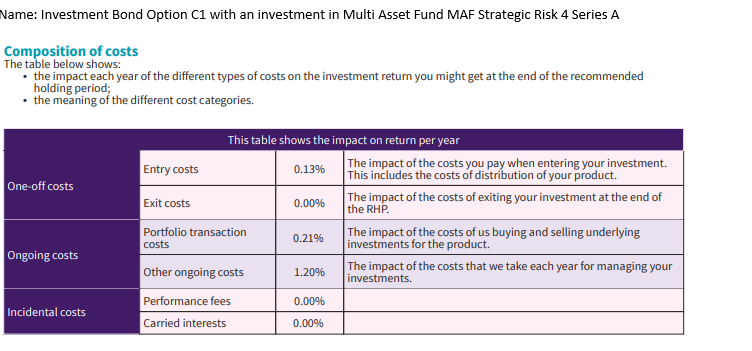 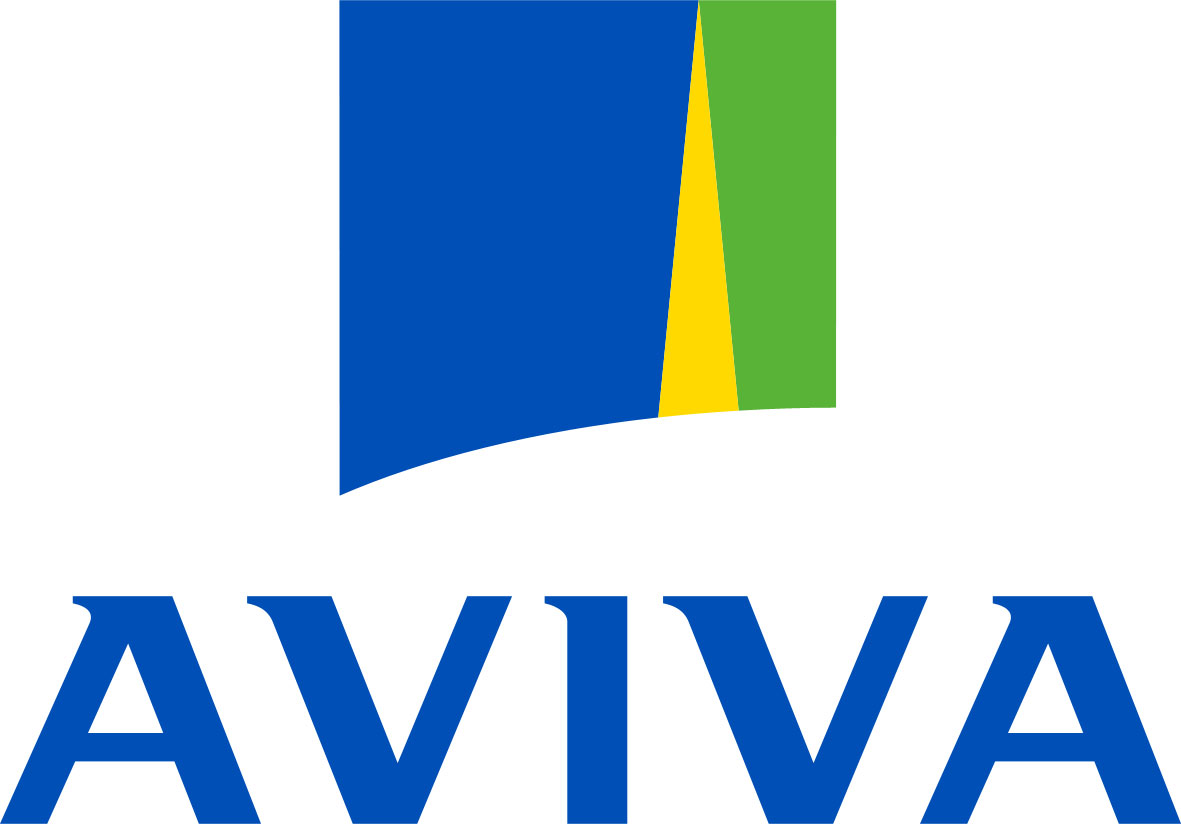 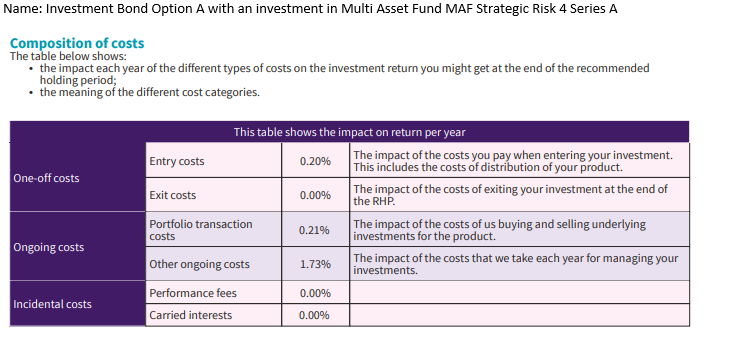 Irish Life
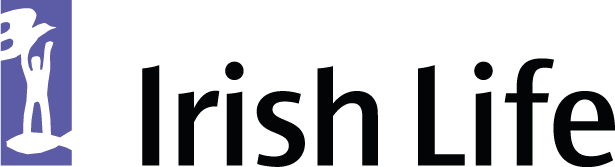 Irish Life have produced a clarification sheet which is available pre-sale which indicates the correct levels of cost dependant on the terms that the Financial Broker has agreed with their client. Brokers can access the document via their Bline site when they log in and go to the MyBiz page, PRIIPs section – https://www.bline.ie/mybliz/Priips
>bline
>Mybiz
>PRIIPs
Single Premium Signature Bond
MAPS 4 (on the dropdown menu)
Irish Life
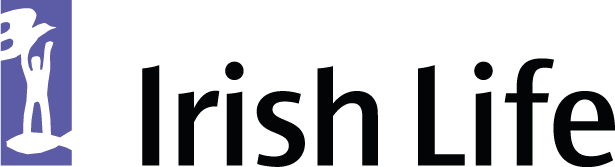 Standard KID document for Maps 4
Irish Life
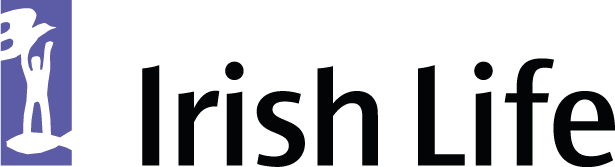 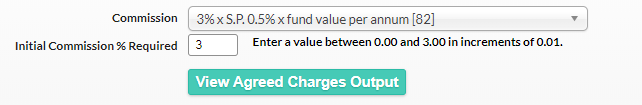 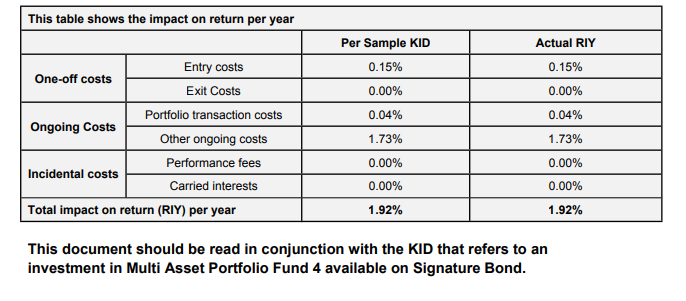 Irish Life
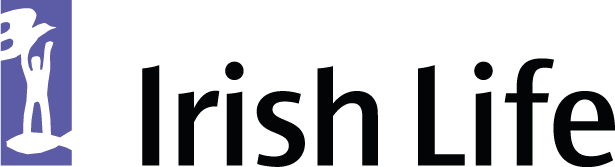 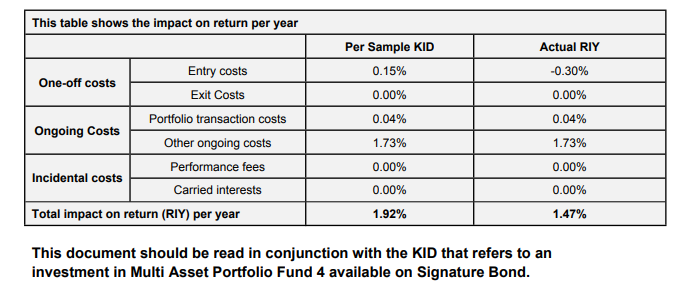 Initial Commission vs Initial fee
Cost analysis only one aspect of a Financial Advisor’s services nevertheless an important one
Two choices
1. Embrace and educate

2. Ignore
Consequences to both
Summary
Clarity will enable fair comparison and ultimately benefit both advisor and client

Same costs apply to funds invested in Pensions, currently no requirement for full disclosure on costs

Costs out of the box -  won’t be going back in

Test your BC’s
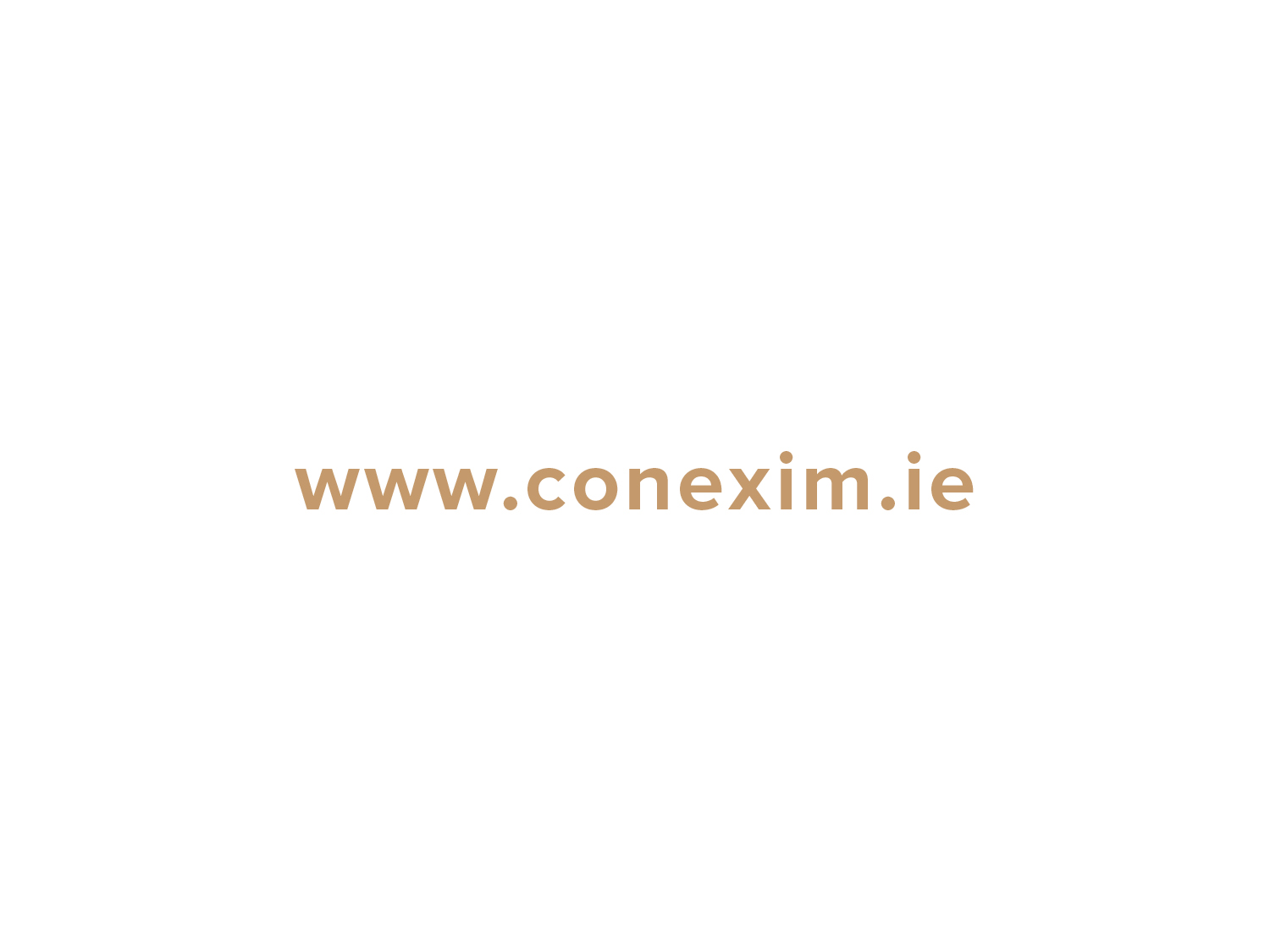 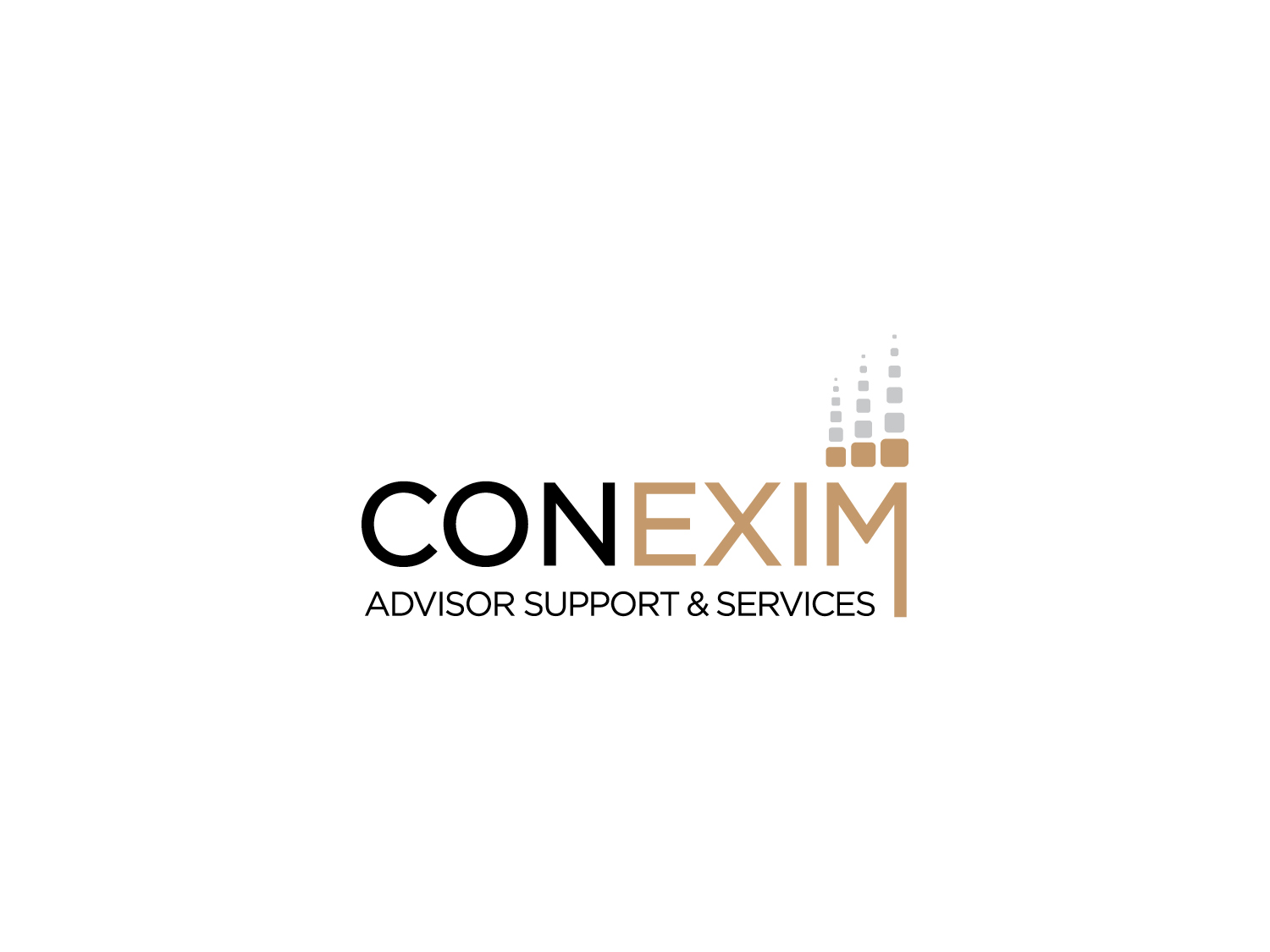